«Το κρυμμένο μυστικό της ιστορίας: 
Η αξία της Φυσικής Αγωγής στη σχολική ζωή - Αθλητισμός και αξίες»

Εργαστήρια Δεξιοτήτων
Θεματική ενότητα: Ζω καλύτερα – Ευ Ζην
Υποθεματική: Ψυχική και συναισθηματική υγεία και πρόληψη
Δεξιότητες του 21ου Αιώνα 
Δεξιότητες του Νου
Δεξιότητες Ζωής
Επιστημονική Ένωση για την Προώθηση της Εκπαιδευτικής Καινοτομίας
Σχεδιασμός 
Ανδρεάδου Ευαγγελία Εκπ/κός Φυσικής Αγωγής
Μέλλη Σταυρούλα Εκπ/κός Φυσικής Αγωγής
1ο Εργαστήριο: Μαθαίνω να συνεργάζομαι
2 Διδακτικές ώρες
Περιλαμβάνονται 4 Δραστηριότητες:
2
1η Δραστηριότητα: Παρουσίαση του στόχου στους μαθητές
2η Δραστηριότητα: Ερωτηματολόγιο εισόδου (συμπληρώνουν οι μαθητές)
3η Δραστηριότητα: Γνωριμίας. 
Κάθε ζευγάρι μετά από συζήτηση μεταξύ τους παρουσιάζει το ζευγάρι του σχετικά με την προσωπικότητά του, τις κινητικές δραστηριότητες με τις οποίες ασχολείται κοκ.
4η Δραστηριότητα: Δημιουργία ομάδων, ορισμός ταυτότητας της ομάδας και  «Σύμφωνο καλής συνεργασίας» για την ομαλή λειτουργία της ομάδας.
2ο Εργαστήριο 
«Το κρυμμένο μυστικό της ιστορίας: Όλοι έχουν αξία στην ομάδα. Αποδοχή στη διαφορετικότητα».   
3 διδακτικές ώρες
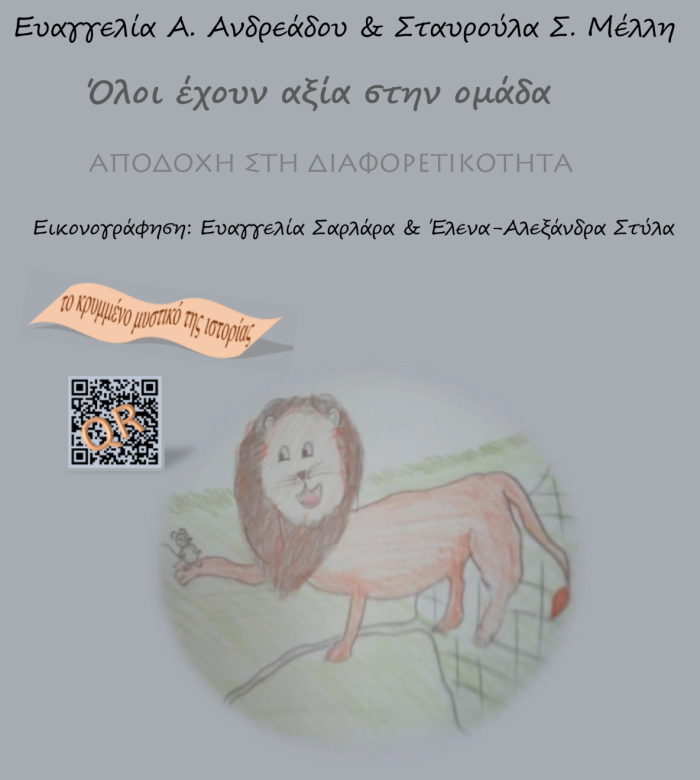 Link : shorturl.at/gvBK1
3ο Εργαστήριο
«Το κρυμμένο μυστικό της ιστορίας: Χαμένος αγώνας είναι μόνο ο αγώνας που δεν δόθηκε. Αξία έχει η συμμετοχή».  
3 διδακτικές ώρες
Link : shorturl.at/kpNQ8
4ο Εργαστήριο:
«Το κρυμμένο μυστικό της ιστορίας: Μεγαλύτερη αξία από το αποτέλεσμα έχει το ίδιο το παιχνίδι. Συναισθηματική νοημοσύνη».
3 διδακτικές ώρες
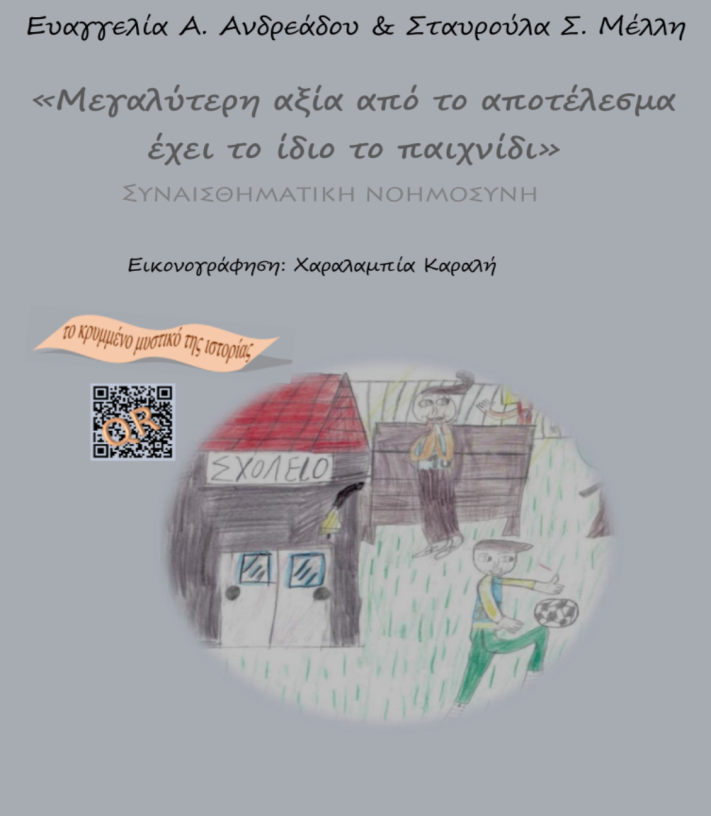 Link : shorturl.at/hknMP
5ο Εργαστήριο:
«Το κρυμμένο μυστικό της ιστορίας: Η αξία στης Φυσικής Αγωγής στη σχολική ζωή. Τα οφέλη της άσκησης για την υγεία και την προαγωγή αξιών»
3 διδακτικές ώρες
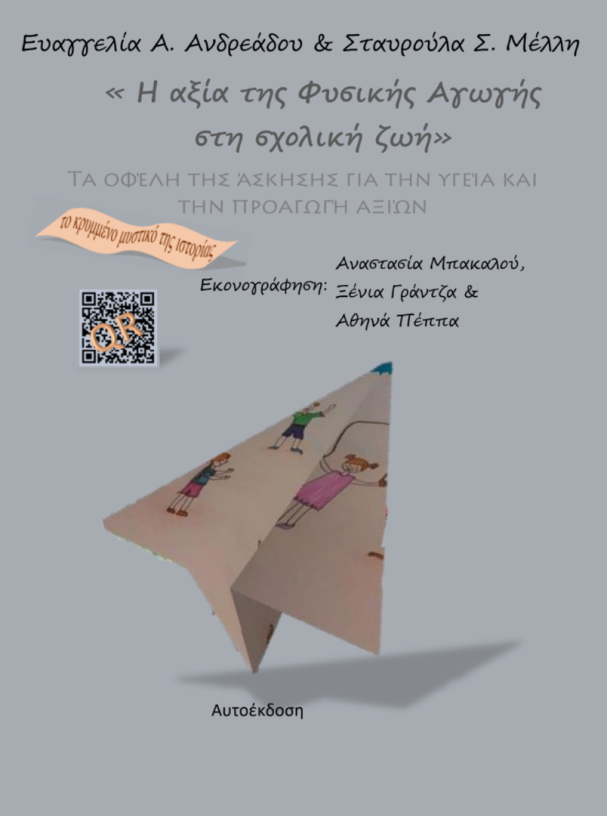 Link : shorturl.at/gpqrR
2
6ο Εργαστήριο: «Ας παίξουμε»: 1 διδακτική ώρα
Γίνεται στη σχολική αυλή, όπου διεξάγονται όλα τα κινητικά παιχνίδια που προτείνονται ή δημιουργήθηκαν. Διοργανώτριες είναι οι αντίστοιχες ομάδες, όπως αυτές είχαν καθοριστεί. Στο παιχνίδι «Άλλαξε τα συναισθήματα της ομάδας σου» οι τέσσερις αρχικές ομάδες συγχωνεύονται σε δυο, με τυχαίο ή με τρόπο που προτείνει ο/η εκπαιδευτικός.
7ο Εργαστήριο: 
«Δια βίου άσκηση: Μαθαίνω να ασκούμαι συστηματικά εντός και εκτός σχολείου για την προαγωγή της υγείας μου»
2 διδακτικές ώρες
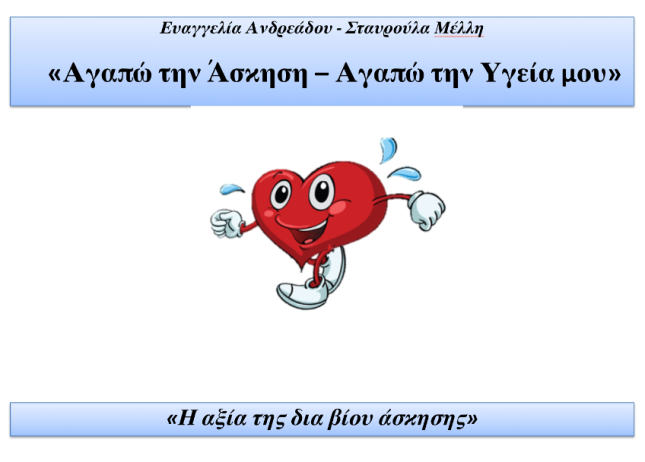 Link : shorturl.at/amwzH
Συγκεντρωτικό των διαδραστικών – ψηφιακών παιχνιδιών
Δημιουργία με ενεργή εμπλοκή μαθητών/ητριών, ψηφιακών εκπαιδευτικών παιχνιδιών με στόχο την αξιολόγηση-ανατροφοδότηση και τη μεταξύ τους συνεργασία:
- Διαδραστικά φύλλα ( https://bit.ly/3y8DKYG )  εργασίας: "Άσκηση και Φυσική Δραστηριότητα: Υγεία και Αξίες".
- Συνεργατικός τοίχος  ( https://padlet.com/andreadoue/986hfvjvwotm ) "Τί μου είπαν οι αθλητές". 
-https://scratch.mit.edu/projects/466548829/fullscreen/ «Κωπηλάτησε στη λίμνη Κάρλα και γίνε κι εσύ ένας σύγχρονος Ολυμπιονίκης γνώσεων». 
-https://wordwall.net/el/resource/14259769 Σωστό ή λάθος: «Ταιριάξτε τα χαρακτηριστικά».
-https://wordwall.net/el/resource/14258133 Λαβύρινθος: «Τρέξτε προς τη σωστή φράση». 
 -https://wordwall.net/el/resource/14504434 «Ταίριαξε τις αξίες» 
-https://wordwall.net/el/resource/14506019 «Ο Πιλότος των αξιών». 
https://www.liveworksheets.com/c?a=s&g=reader&s=PE&t=vniydoemc1q&sr=n&l=jb&i=uuncfn&r=mb&db=3  «Επίπεδα Υπευθυνότητας».
https://www.liveworksheets.com/3-kg144930xs  «Αργά -  γρήγορα».
-Παιχνίδι με νόημα, (https://gamilab.com/play/5682be73-54ee-43d9-81ca-0821b1fa4825) "Γίνε κι εσύ ο ορειβάτης των 7summits" και "Οδήγησε τον ποδηλάτη".
Δημιουργία με ενεργή εμπλοκή μαθητών/ητριών, ψηφιακών εκπαιδευτικών παιχνιδιών με στόχο την αξιολόγηση-ανατροφοδότηση και τη μεταξύ τους συνεργασία:
- Διαδραστικά φύλλα ( https://bit.ly/3y8DKYG )  εργασίας: "Άσκηση και Φυσική Δραστηριότητα: Υγεία και Αξίες".
- Συνεργατικός τοίχος  ( https://padlet.com/andreadoue/986hfvjvwotm ) "Τί μου είπαν οι αθλητές". 
-https://scratch.mit.edu/projects/466548829/fullscreen/ «Κωπηλάτησε στη λίμνη Κάρλα και γίνε κι εσύ ένας σύγχρονος Ολυμπιονίκης γνώσεων». 
-https://wordwall.net/el/resource/14259769 Σωστό ή λάθος: «Ταιριάξτε τα χαρακτηριστικά».
-https://wordwall.net/el/resource/14258133 Λαβύρινθος: «Τρέξτε προς τη σωστή φράση». 
 -https://wordwall.net/el/resource/14504434 «Ταίριαξε τις αξίες» 
-https://wordwall.net/el/resource/14506019 «Ο Πιλότος των αξιών». 
https://www.liveworksheets.com/c?a=s&g=reader&s=PE&t=vniydoemc1q&sr=n&l=jb&i=uuncfn&r=mb&db=3  «Επίπεδα Υπευθυνότητας».
https://www.liveworksheets.com/3-kg144930xs  «Αργά -  γρήγορα».
-Παιχνίδι με νόημα, (https://gamilab.com/play/5682be73-54ee-43d9-81ca-0821b1fa4825) "Γίνε κι εσύ ο ορειβάτης των 7summits" και "Οδήγησε τον ποδηλάτη".
ΣΥΜΠΕΡΑΣΜΑΤΙΚΑ
1. Το πρόγραμμα είναι συμβατό με το γενικό σκοπό της εκπαίδευσης, δηλαδή «συμβάλλει στην ολόπλευρη αρμονική και ισόρροπη ανάπτυξη των διανοητικών και ψυχοσωματικών δυνάμεων των μαθητών, ώστε, ανεξάρτητα από φύλο ή καταγωγή, να έχουν τη δυνατότητα να εξελιχθούν σε ολοκληρωμένες προσωπικότητες και να ζήσουν αρμονικά»(ΔΕΠΠ, Σ., & ΑΠ, Σ. Μ.,2003).Ενώ ενισχύει τους επιμέρους διδακτικούς στόχους της Φ.Α. ( γνωστικό, ηθικό - κοινωνικό – συναισθηματικό)2. Το πρόγραμμα μπορεί να συνδεθεί και με άλλα διδακτικά αντικείμενα όπως το μάθημα της Κοινωνικής &Πολιτικής Αγωγής, Φυσικής ΣΤ’, Γεωγραφία Ε’-ΣΤ’, ΤΠΕ, Ευέλικτη Ζώνη (Εργαστήρια Δεξιοτήτων).3. Οι δραστηριότητες μπορούν να ενεργοποιήσουν τους/τις μαθητές/ήτριες, να τους  να συνεργαστούν, να αλληλεπιδράσουν, να γνωρίσουν Ολυμπιονίκες και πρωταθλητές και να διαμορφώσουν απόψεις σχετικά με τις αξίες και το ευ ζην. 4.  Το πρόγραμμα προωθεί τις: Δεξιότητες του 21ου Αιώνα, Δεξιότητες του Νου, Δεξιότητες Ζωής.
Ε.Ε.Π.Ε.Κ.«Το Κρυμμένο μυστικό της Ιστορίας»
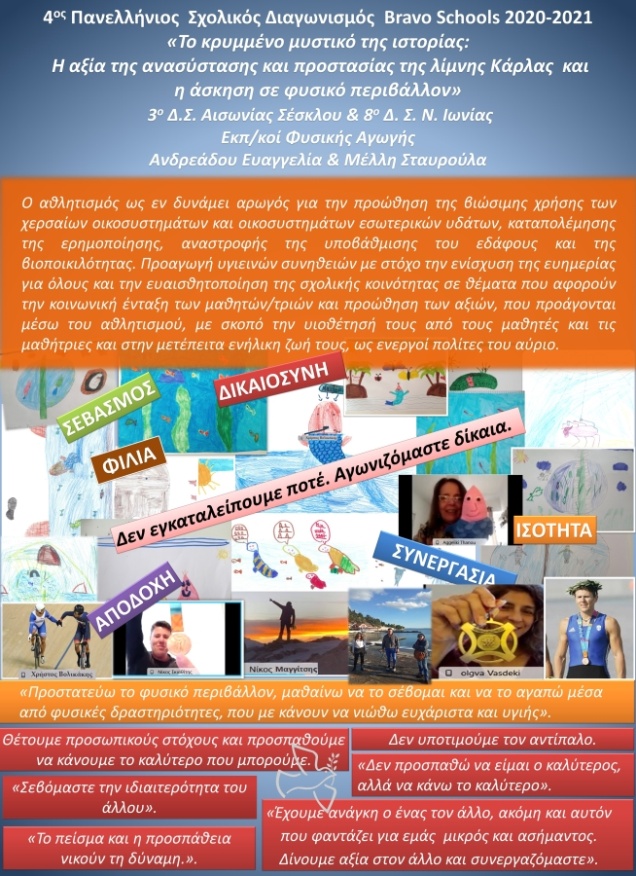 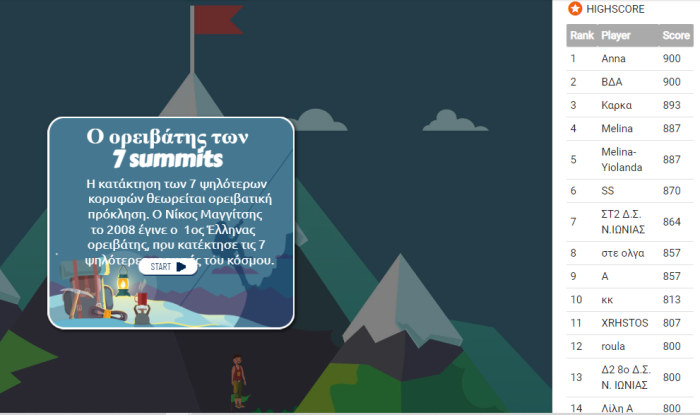 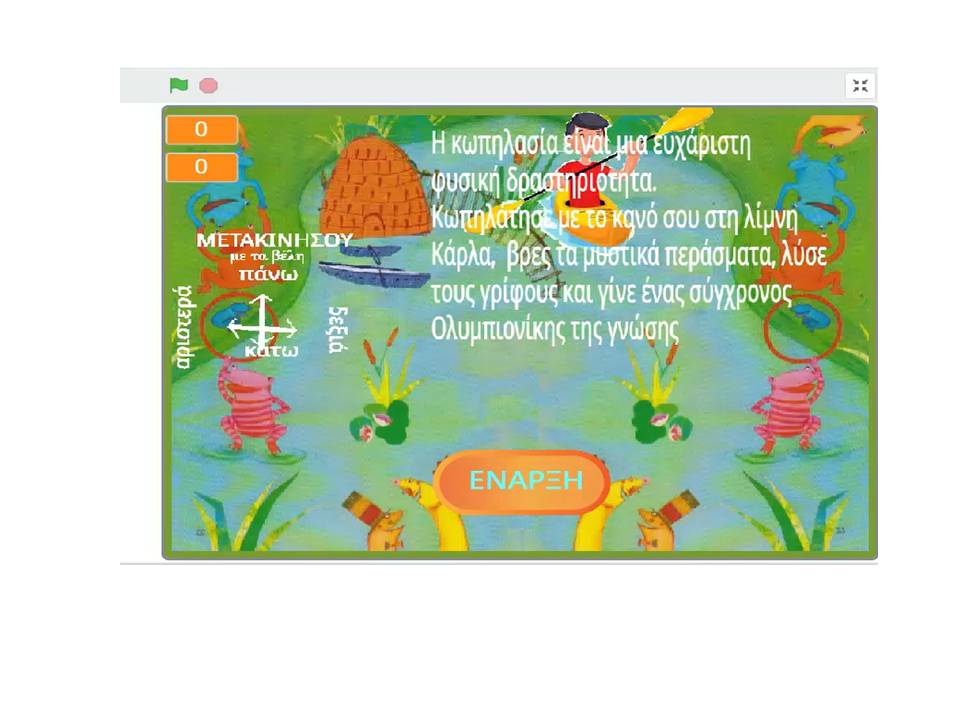 ΑΝΔΡΕΑΔΟΥ ΕΥΑΓΓΕΛΙΑ
ΜΕΛΛΗ ΣΤΑΥΡΟΥΛΑ